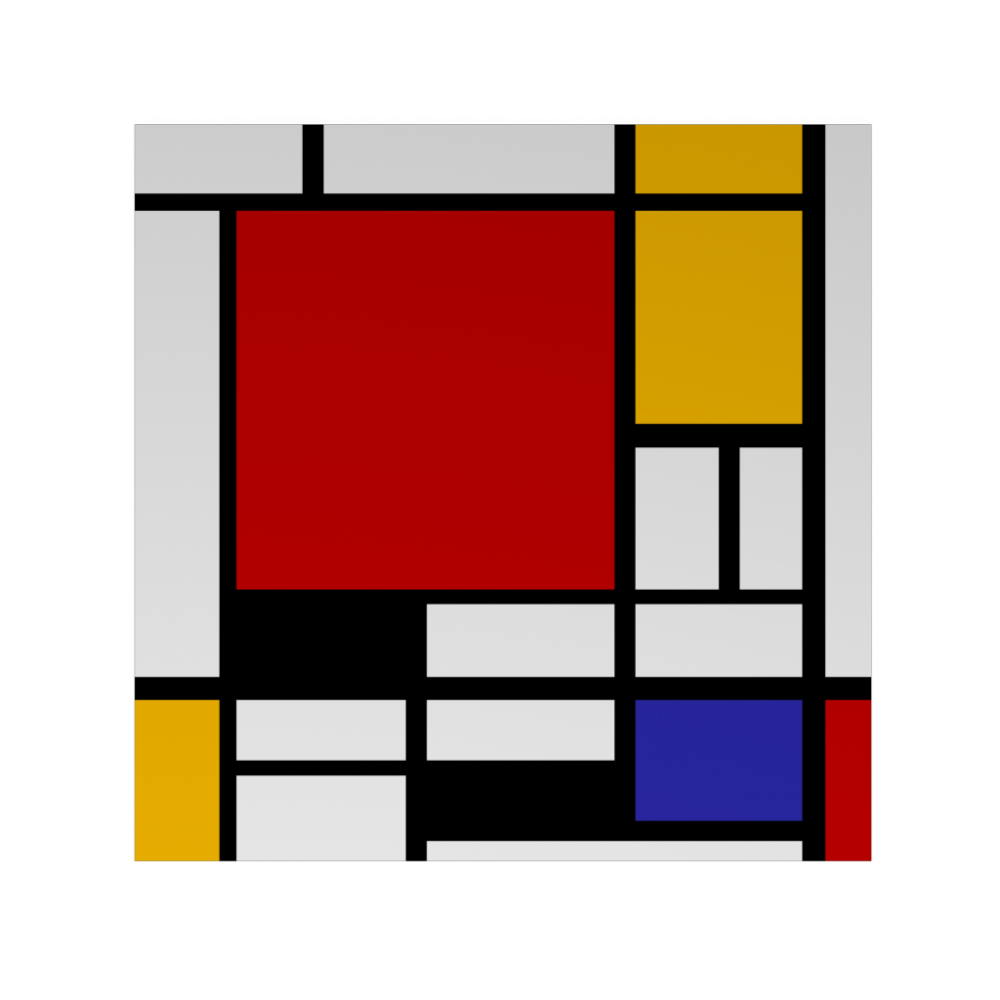 ДИПЛОМНАЯ РАБОТА«путевые заметки художника»
выпускницы 4В КЛАССА Панковой Полины
Класс преподавателя Риделя г.А.
ВСТУПЛЕНИЕ
Здравствуйте, меня зовут Полина, и это моя дипломная работа . В нее  входят мои работы по живописи (этюды и натюрморты), работы по рисунку (конструктивный рисунок и натюрморты в карандаше) и  мои работы по композиции и эскизы к ним.
Тема моих работ по композиции- Путевые заметки художника. Обусловлен выбор этой темы тем, что  летом 2019го года я делала много зарисовок из своих поездок (Петербург, Карелия, дача) и каждая из этих поездок оставила в моей душе много  приятных эмоций. Поэтому мне захотелось запечатлеть эти моменты  на бумаге и передать всю  их теплоту.
Что касается живописи и рисунка, то в моём дипломе будут представлены и мои ранние работы, поэтому вы можете сравнить их с тем, как я пишу и рисую сейчас.
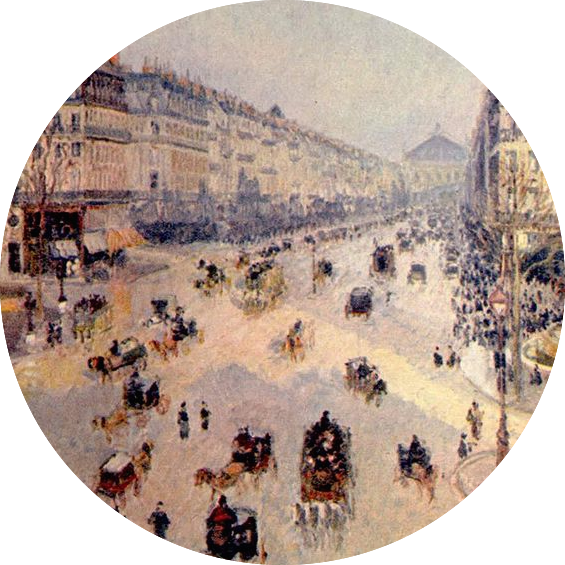 Живопись
Сейчас вы наблюдаете работу за 2 класс (в технике гризайль)  и работы за 3 класс
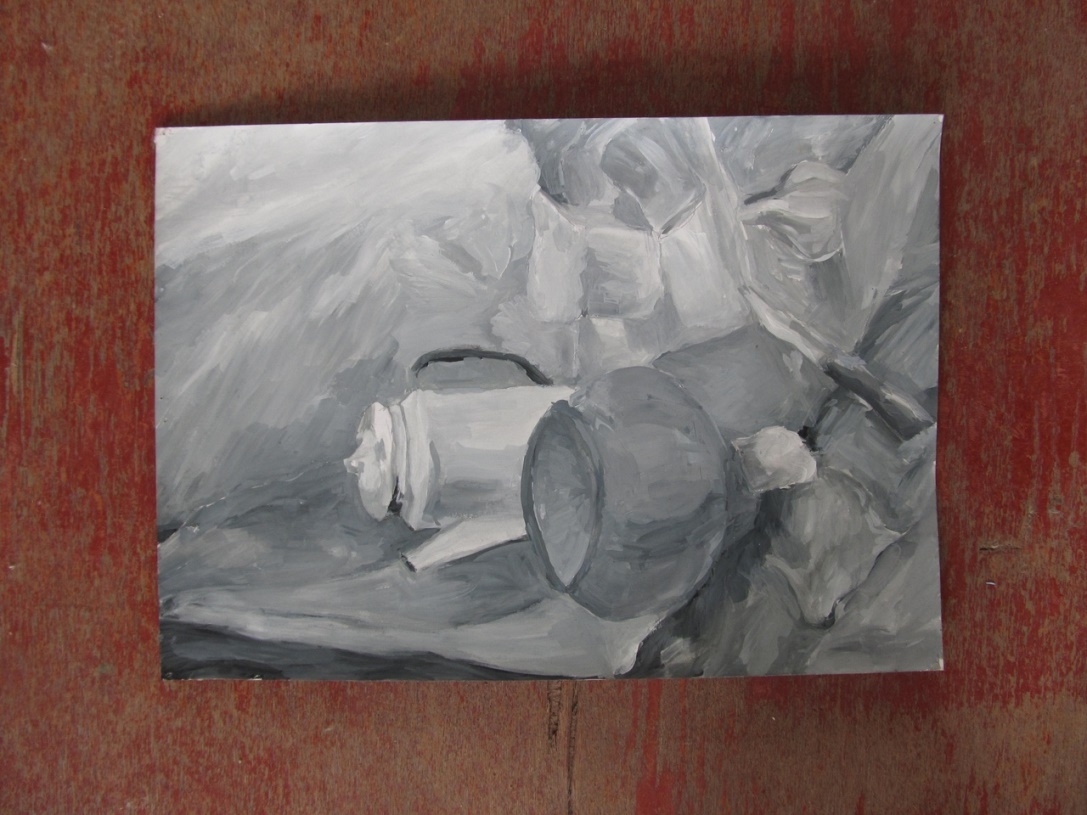 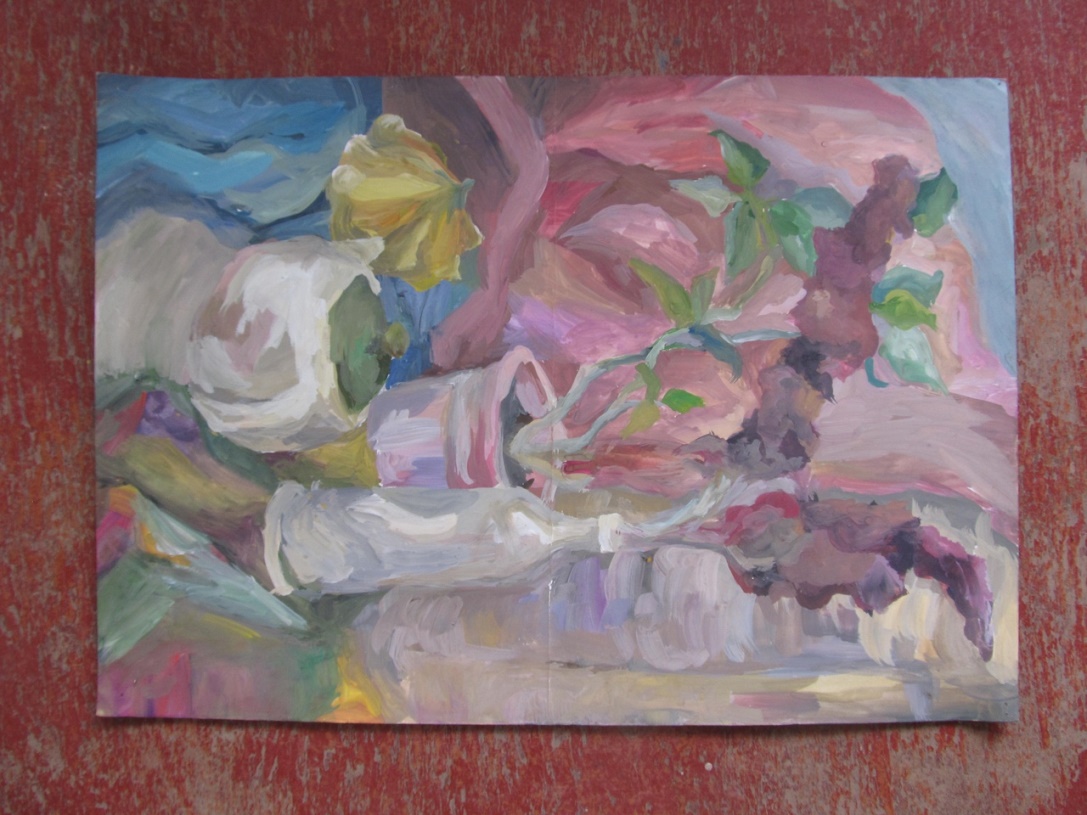 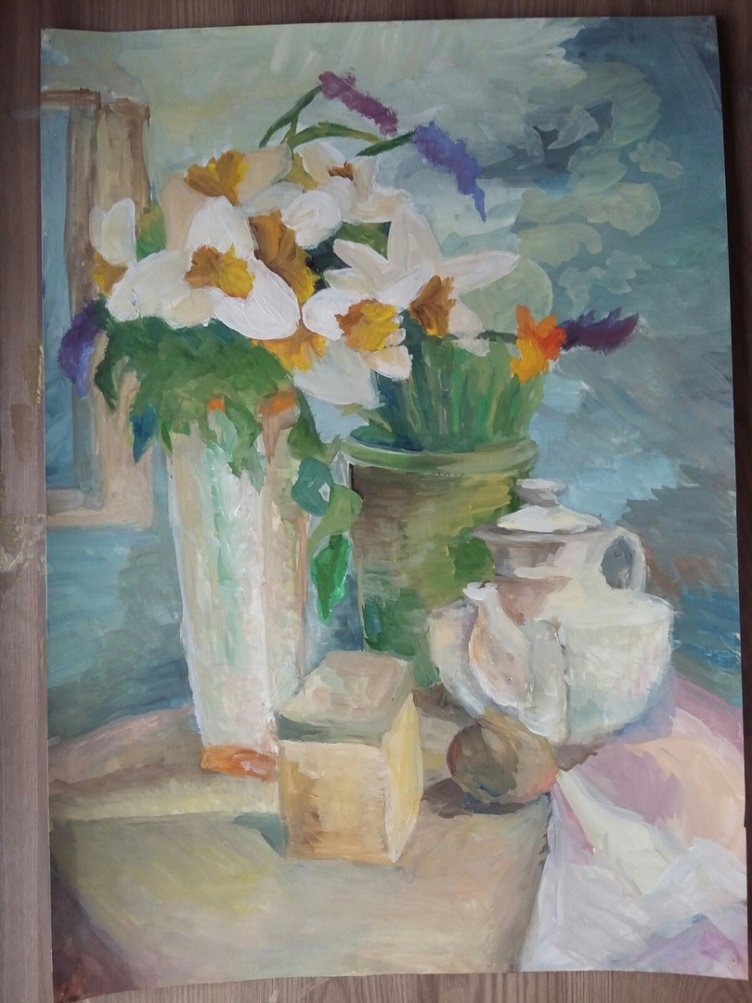 Живопись
Здесь вы видите  уже более поздние работы:
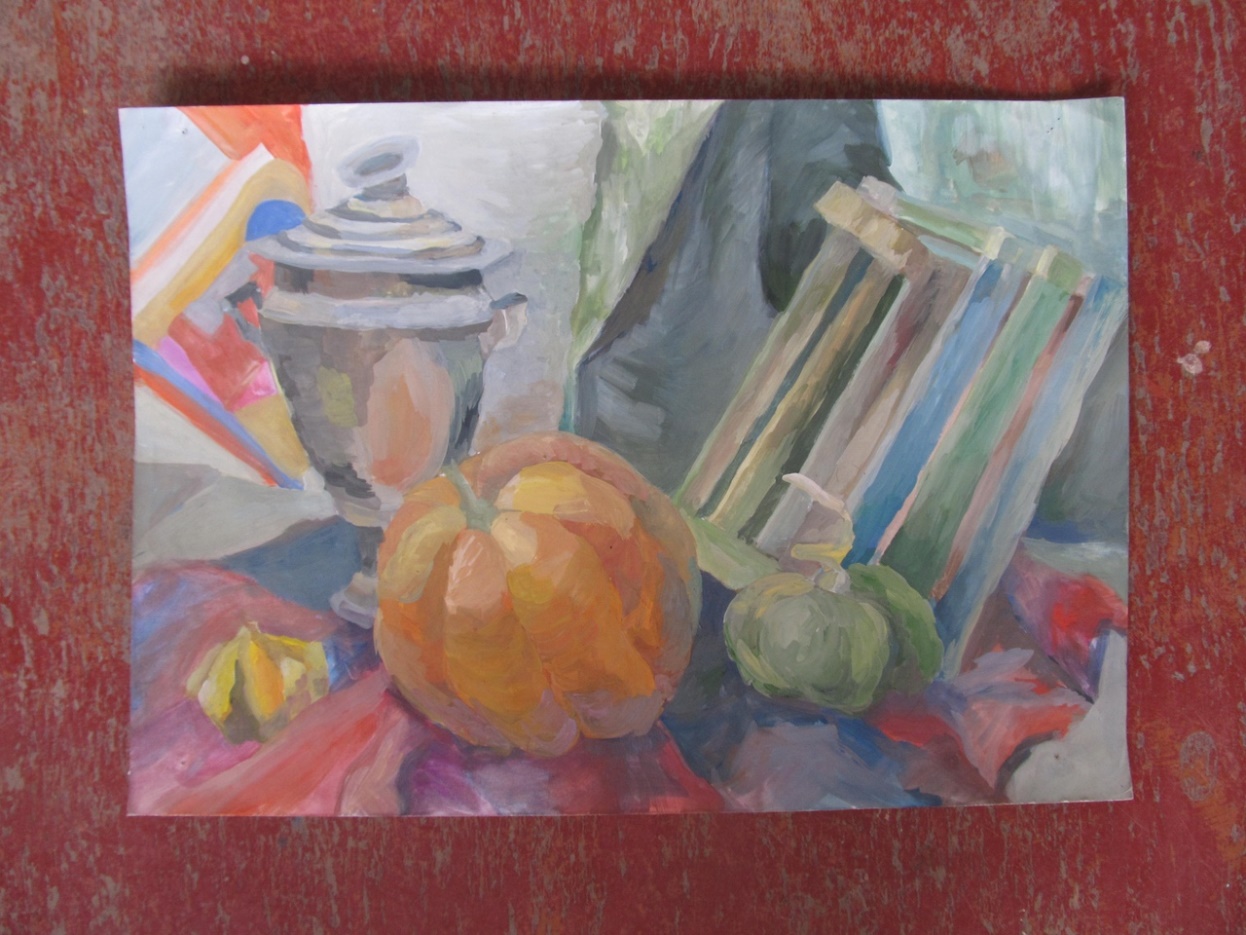 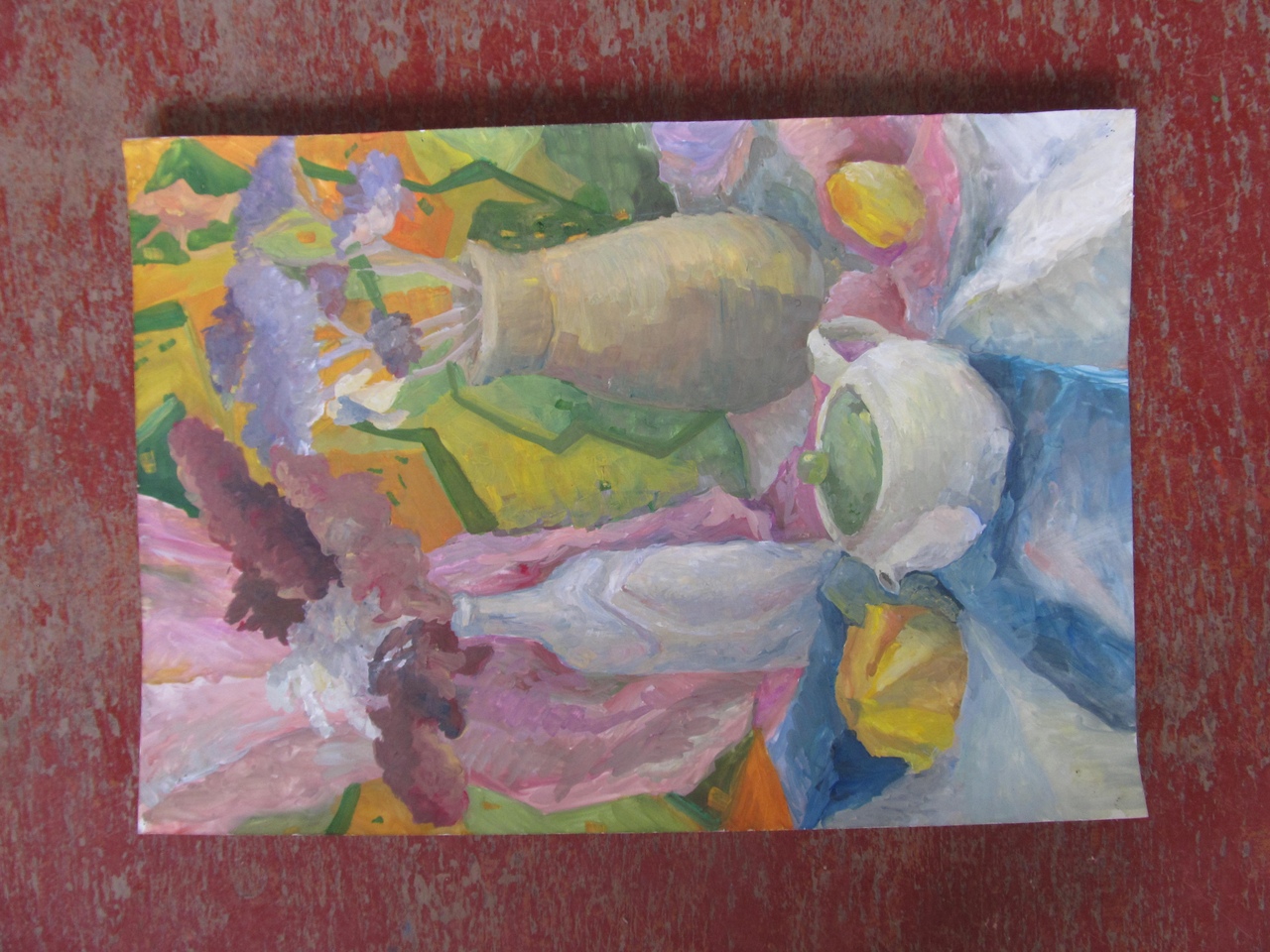 Живопись
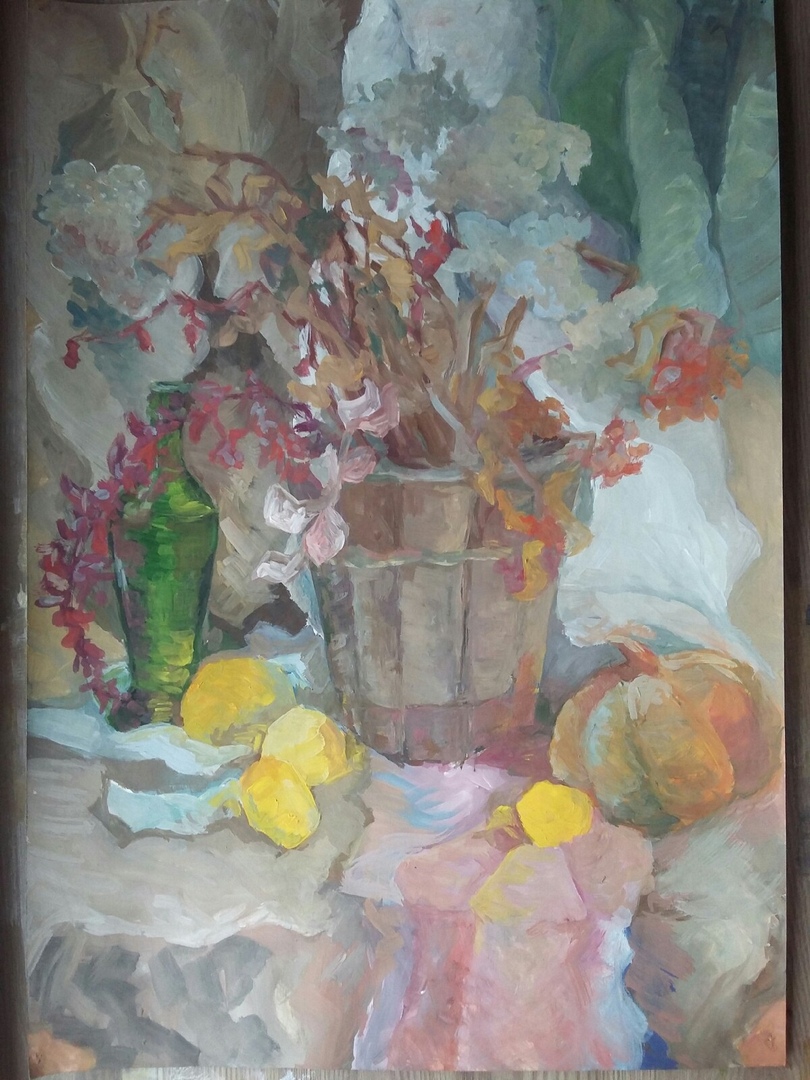 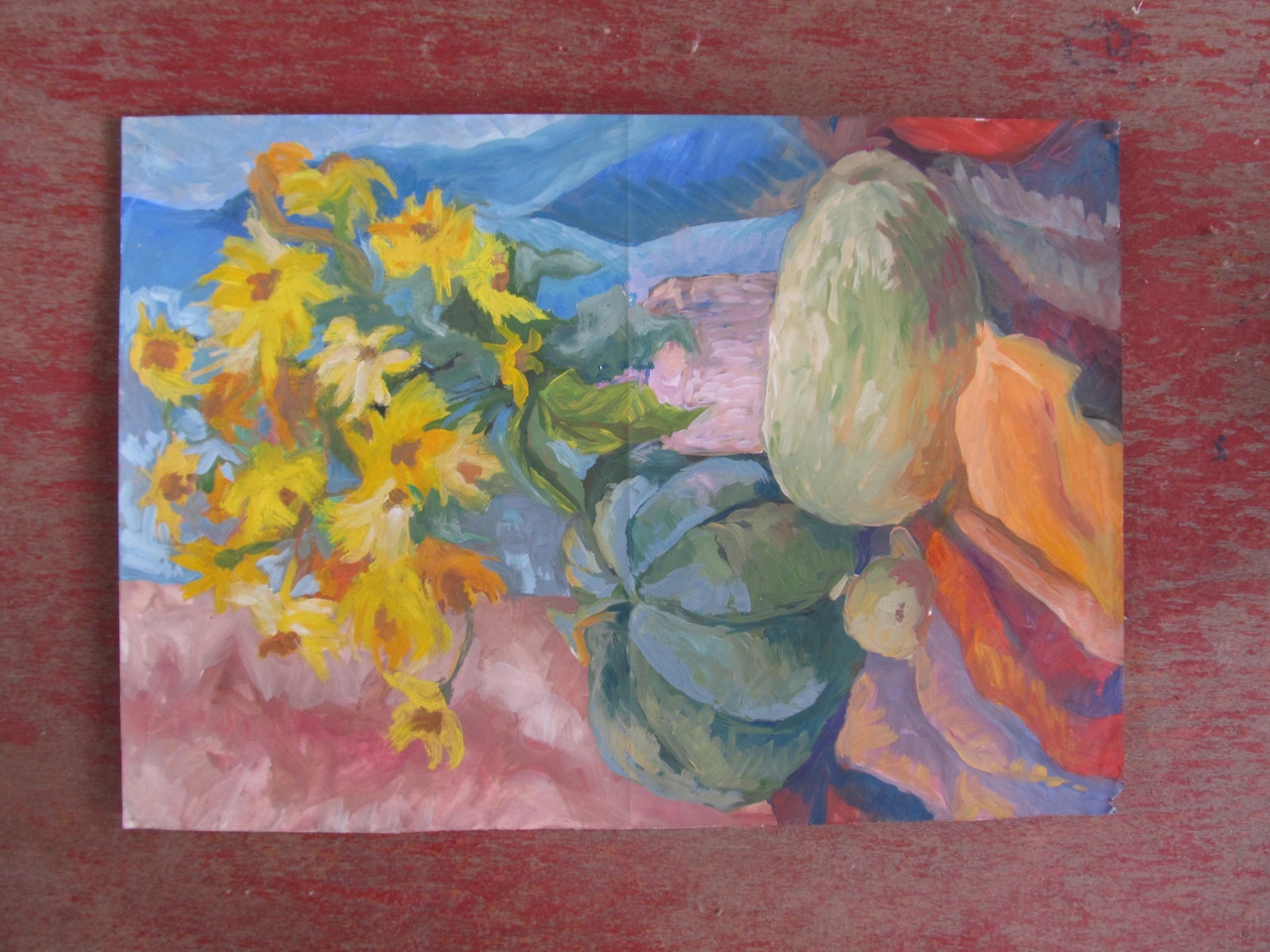 Живопись
И последнее-этюды
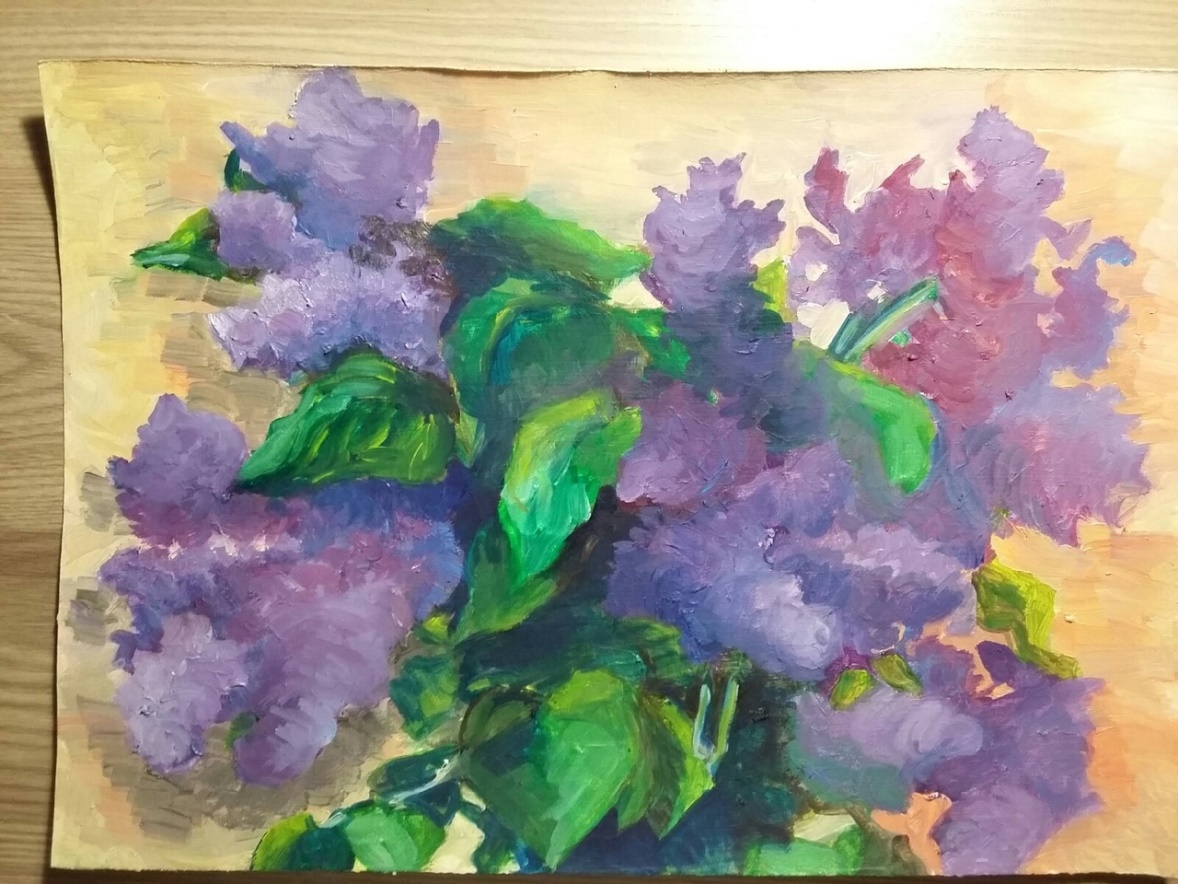 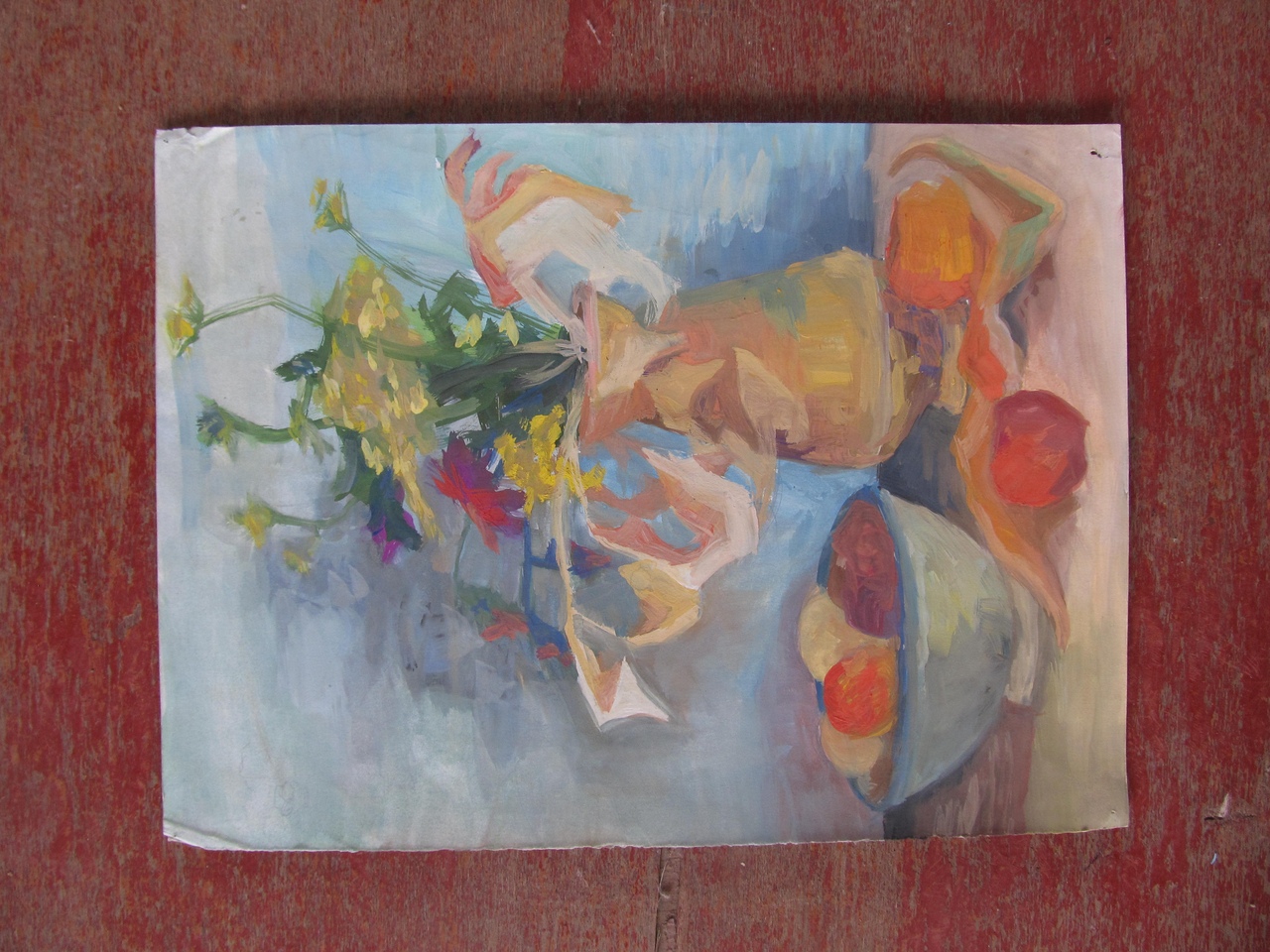 РИСУНОК
Перейдём к рисунку. Первая работа за 2 класс, а вторая-за третий.
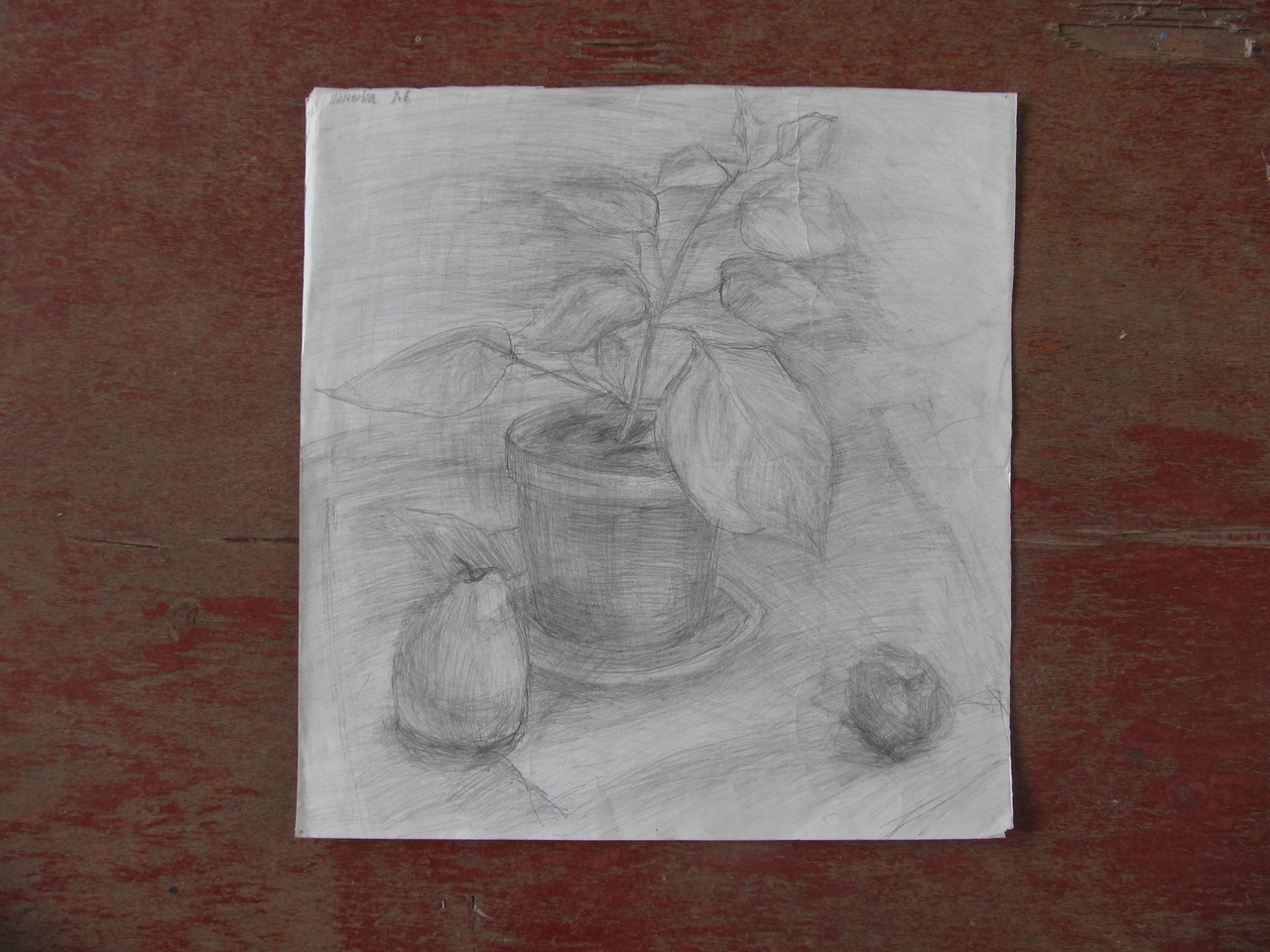 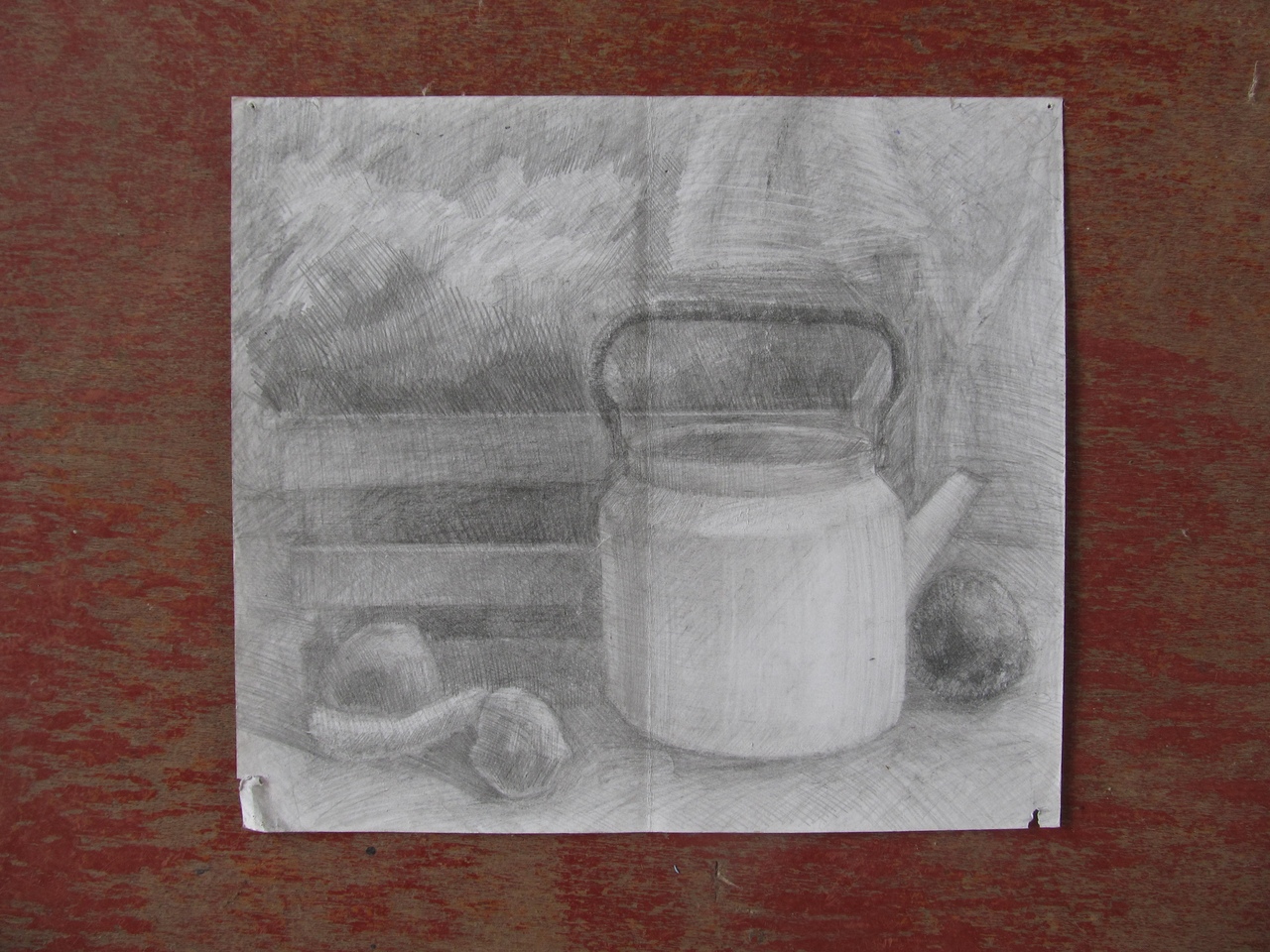 РИСУНОК
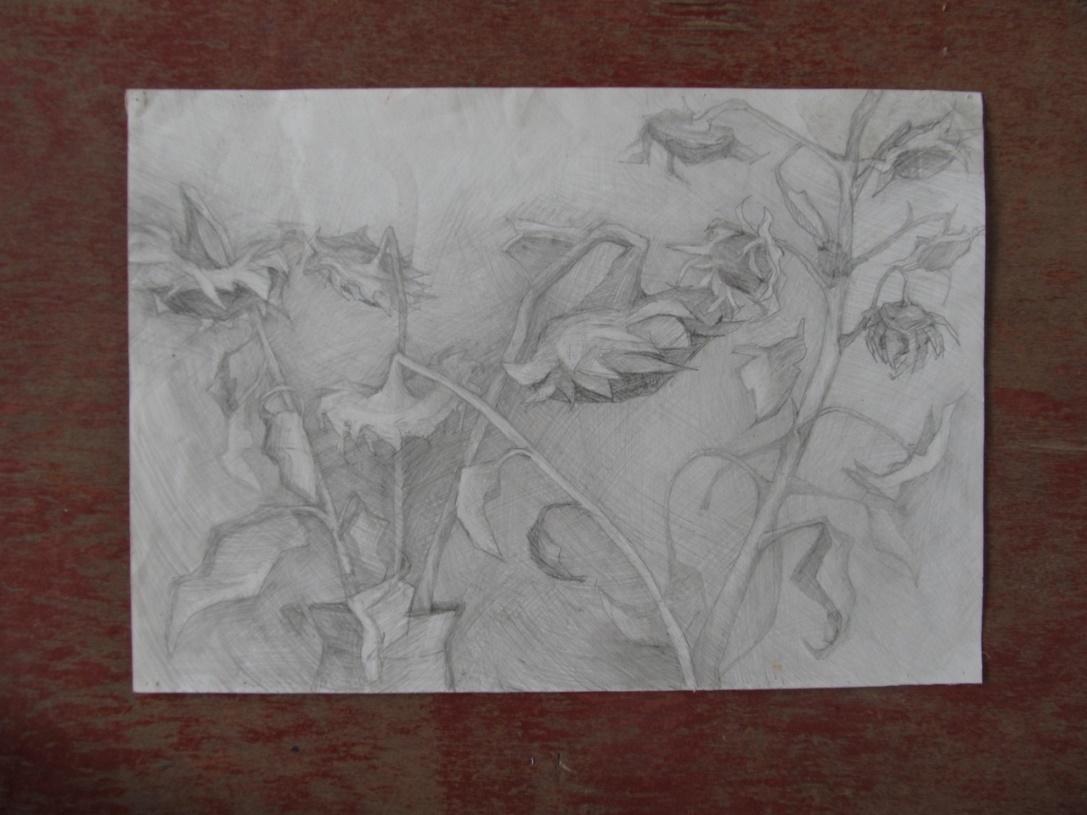 Одни  из последних работ:
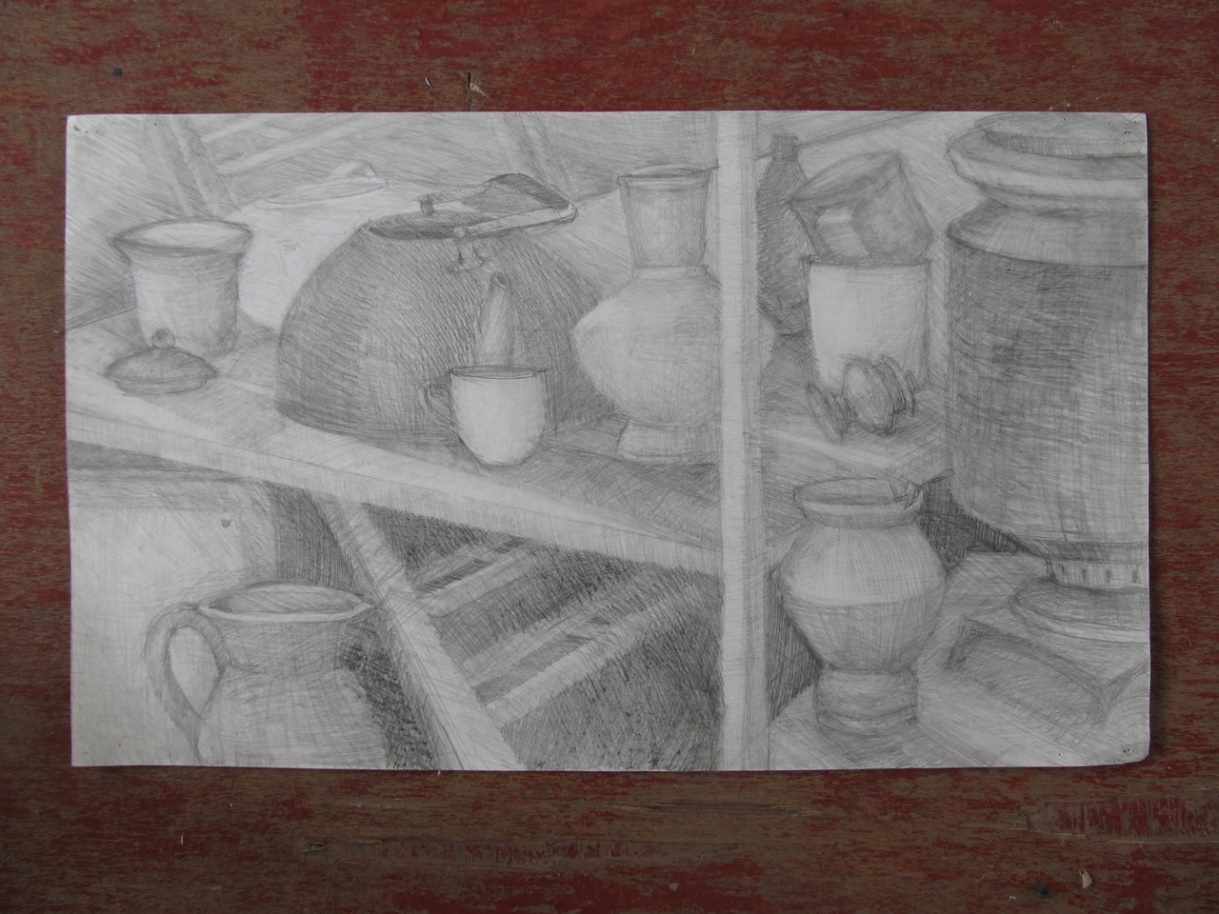 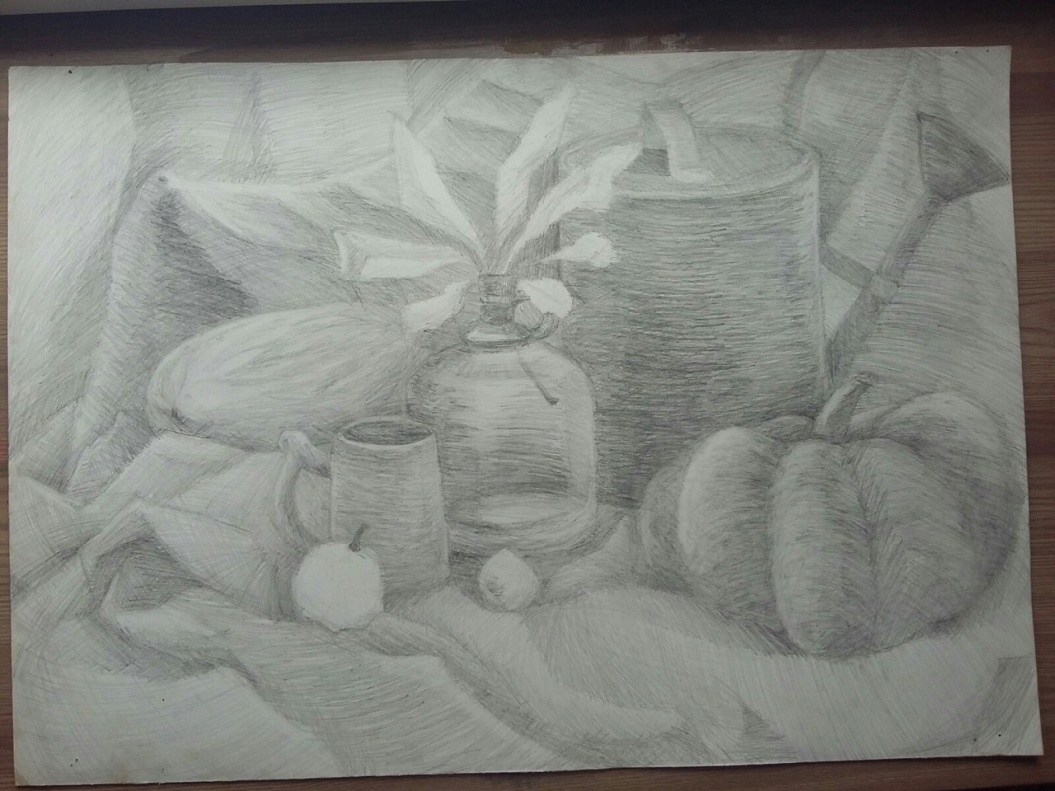 Рисунок
А это конструктивный рисунок:
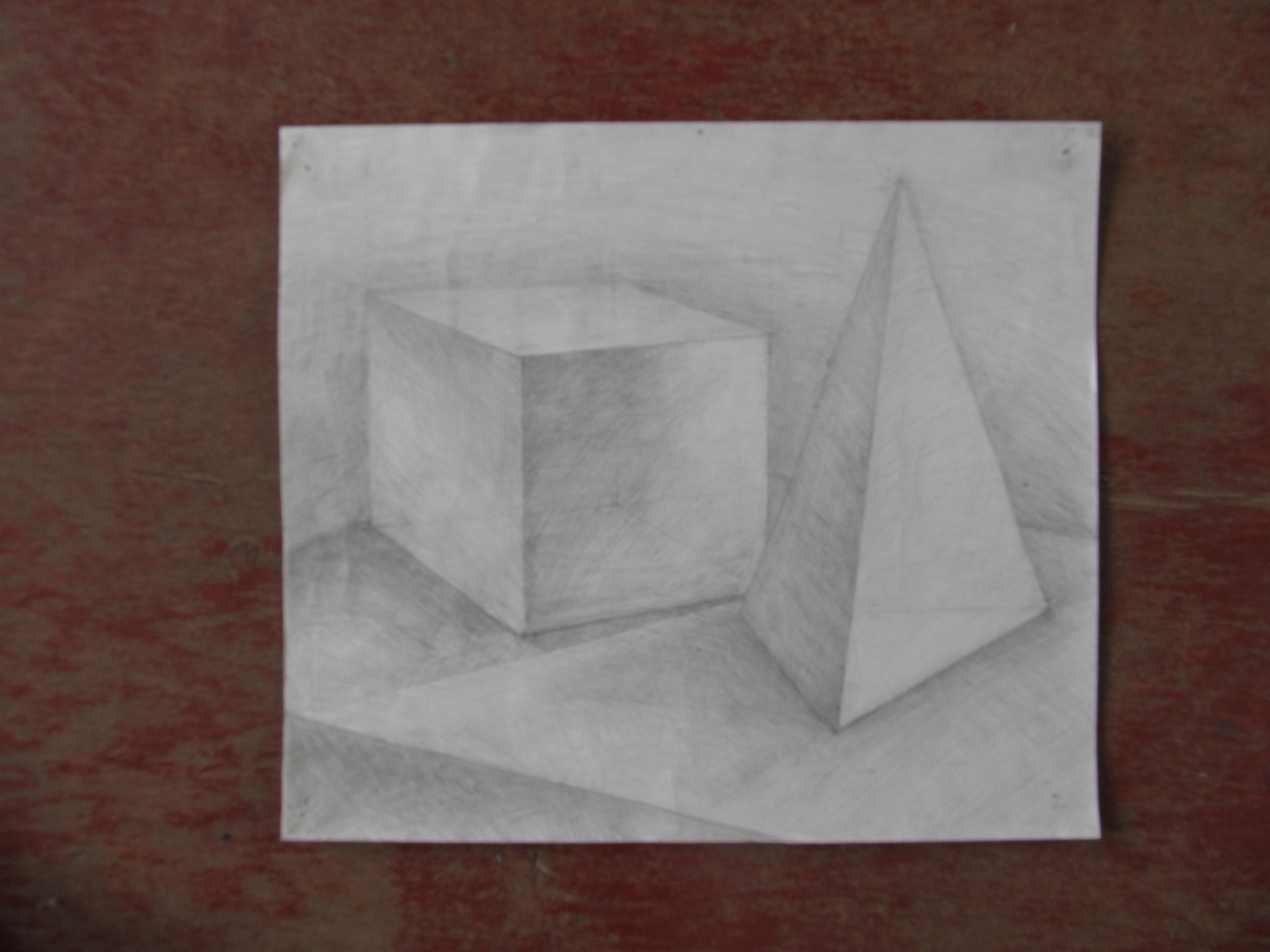 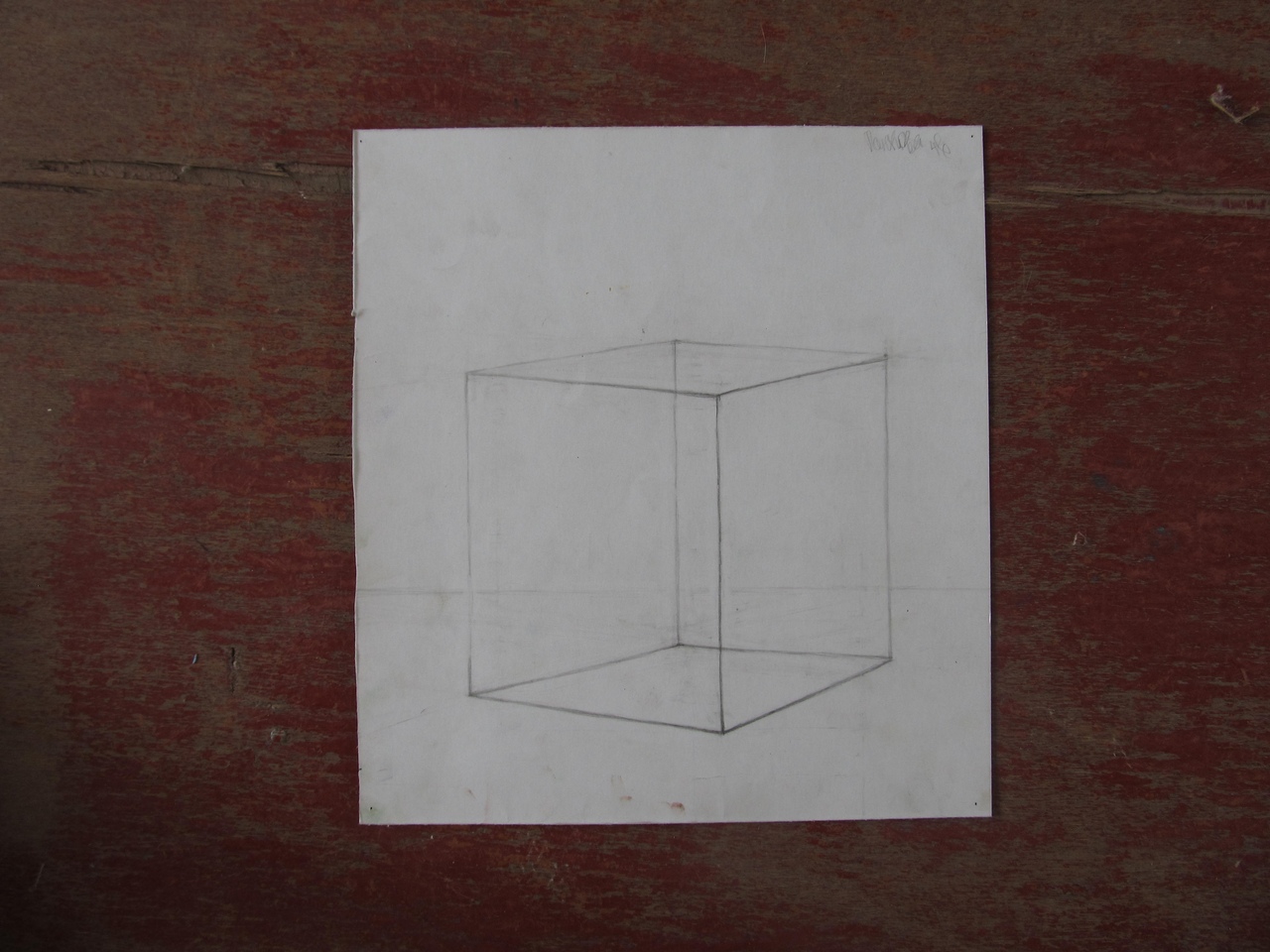 Композиция
Последняя часть моей дипломной работы это композиция. Для начала покажу вам эскизы:
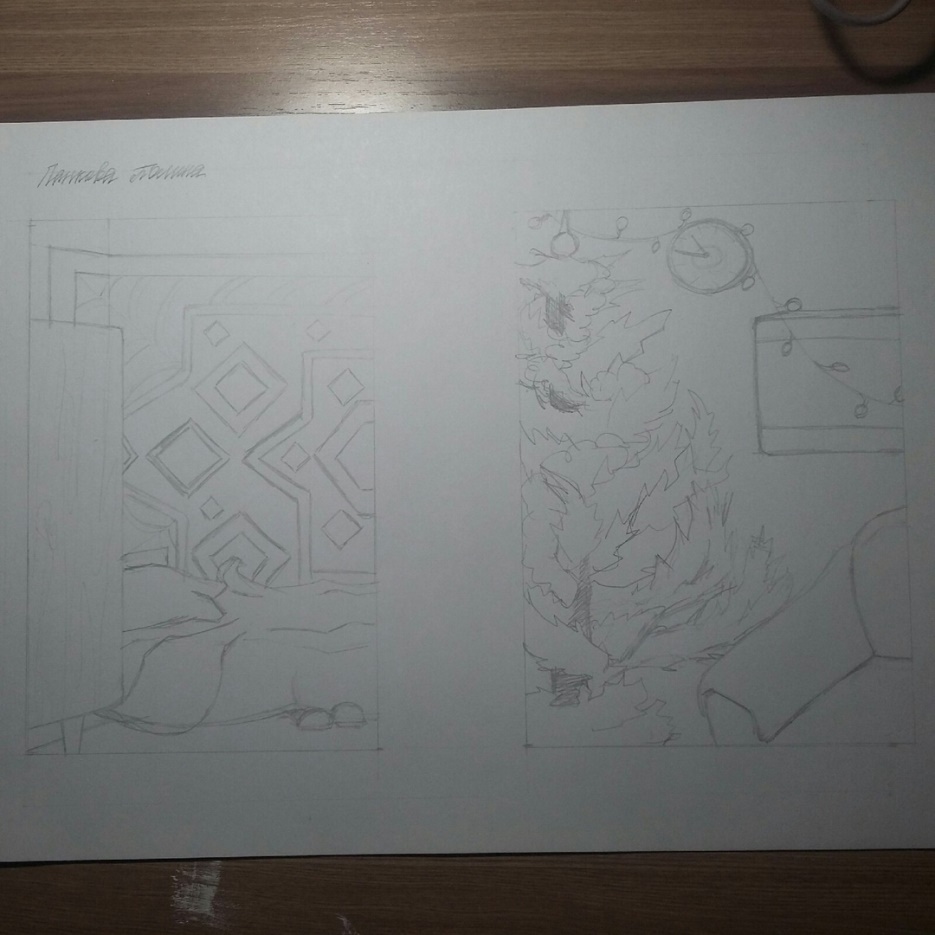 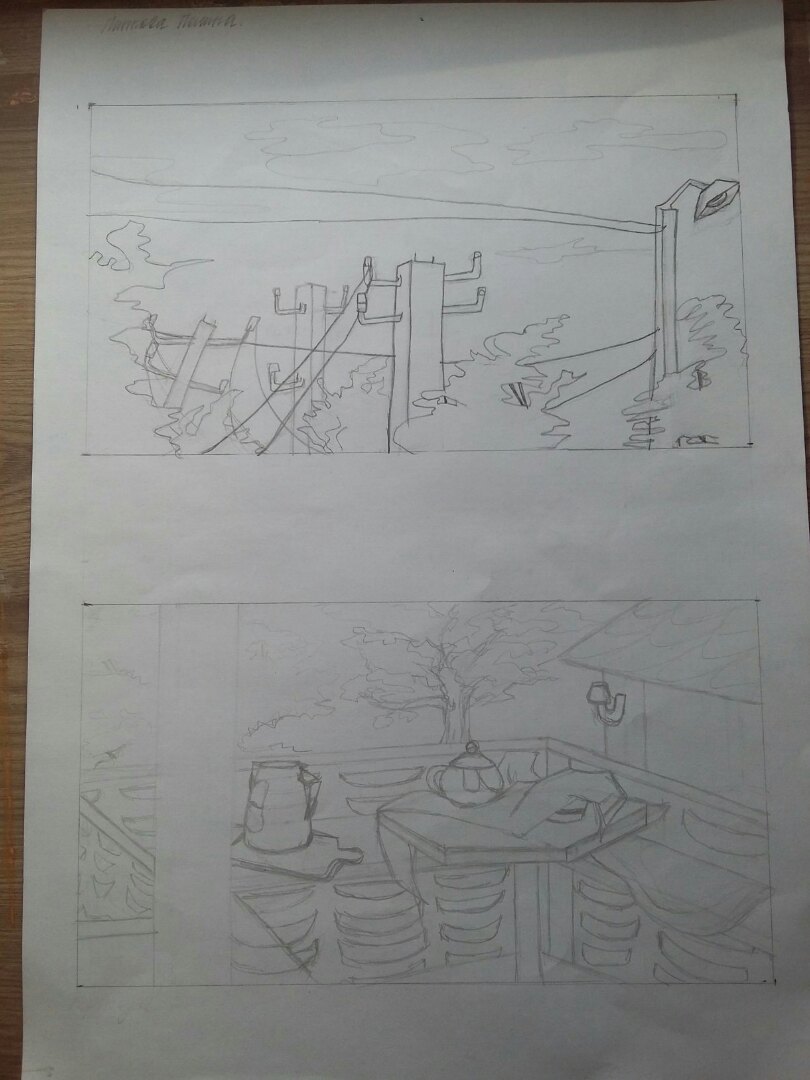 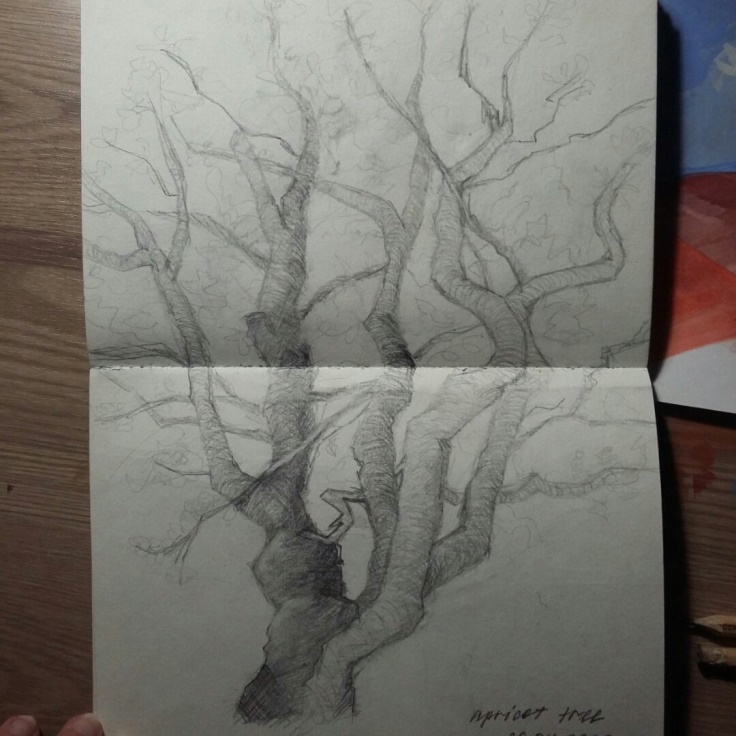 КОМПОЗИЦИЯ
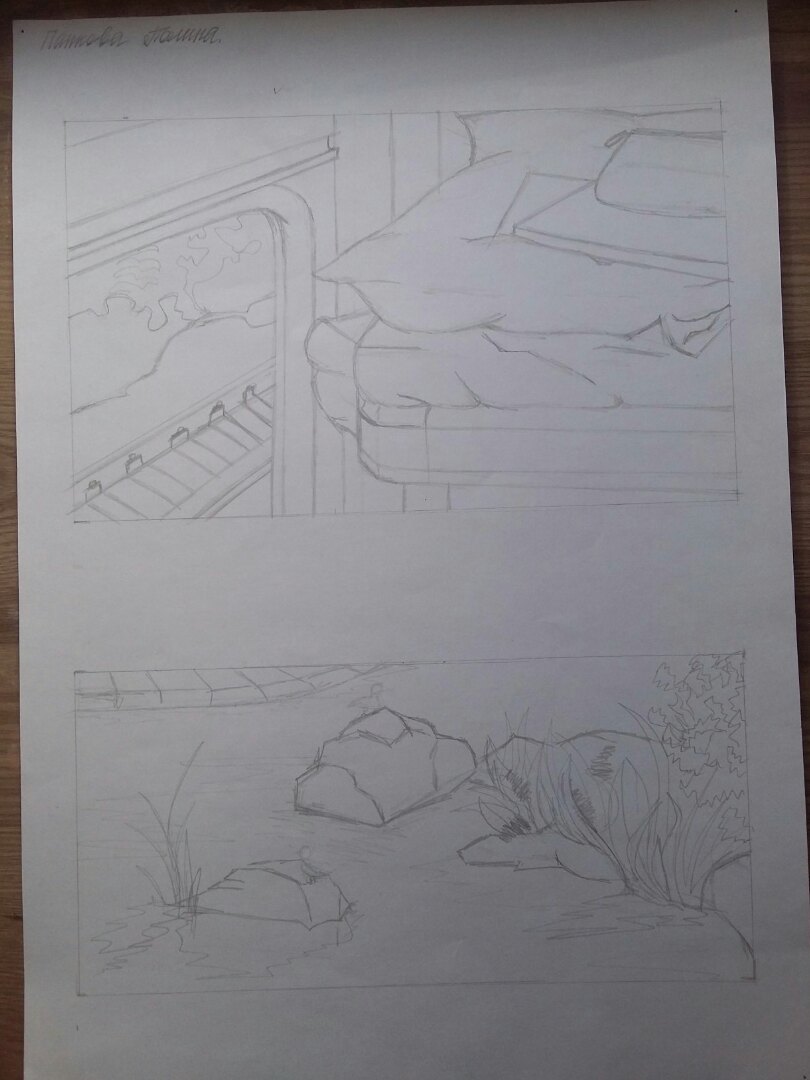 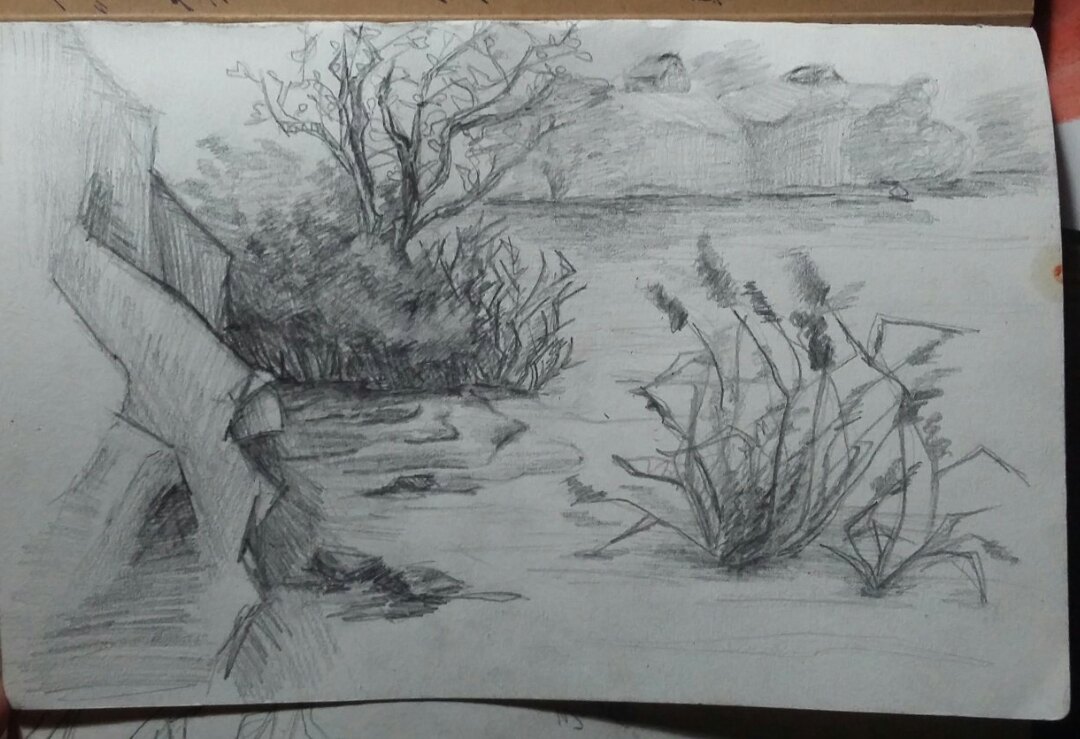 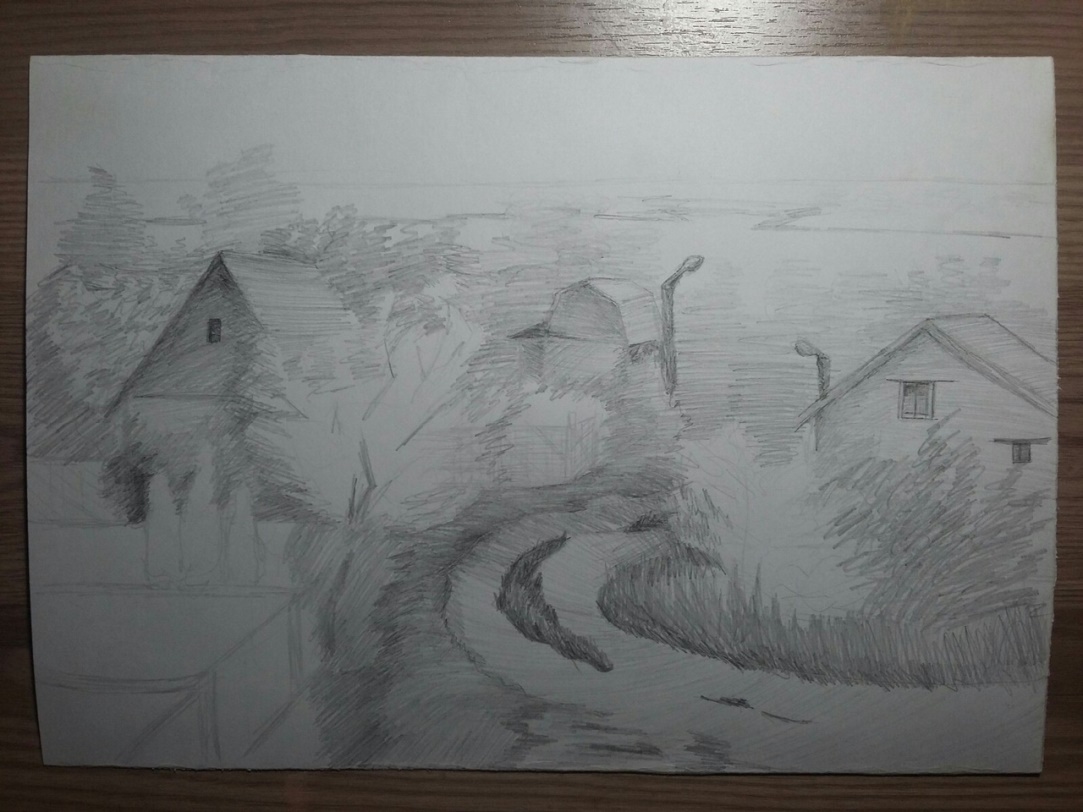 композиция
А это работы в цвете:
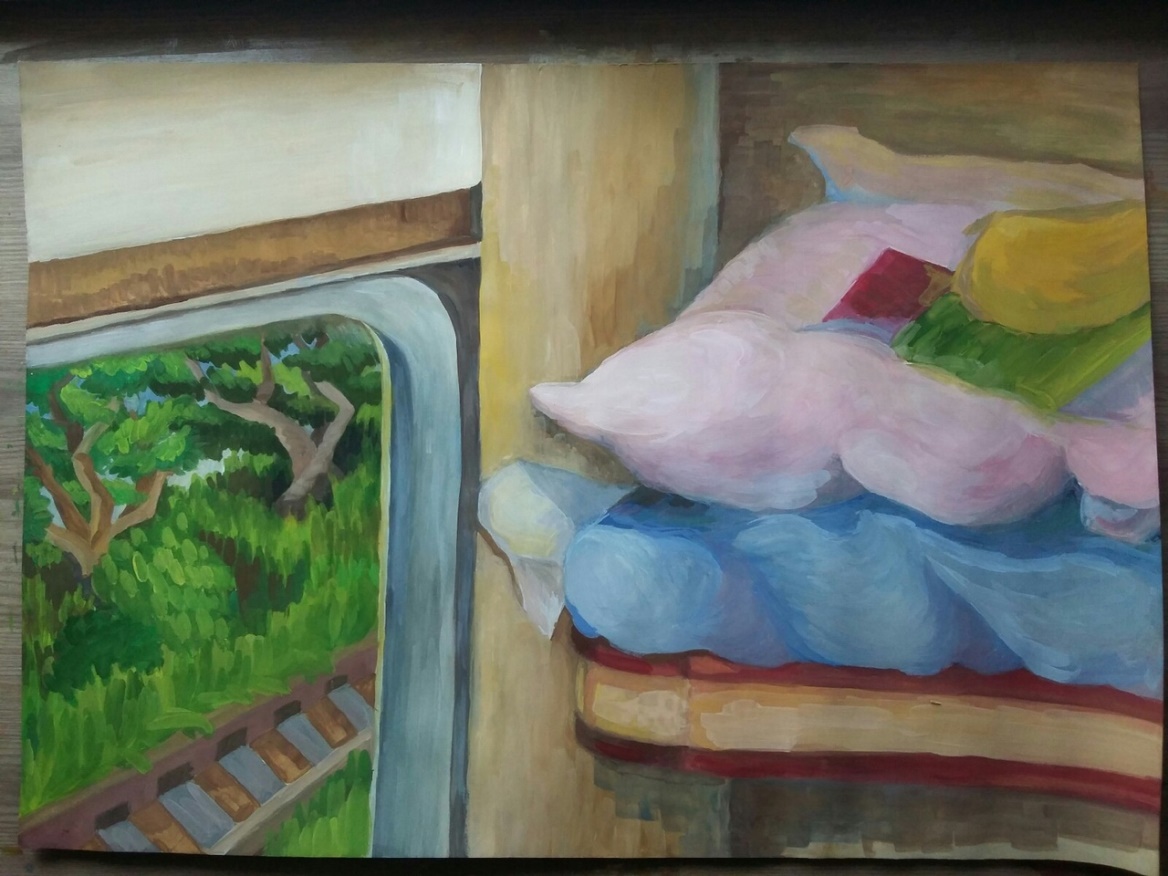 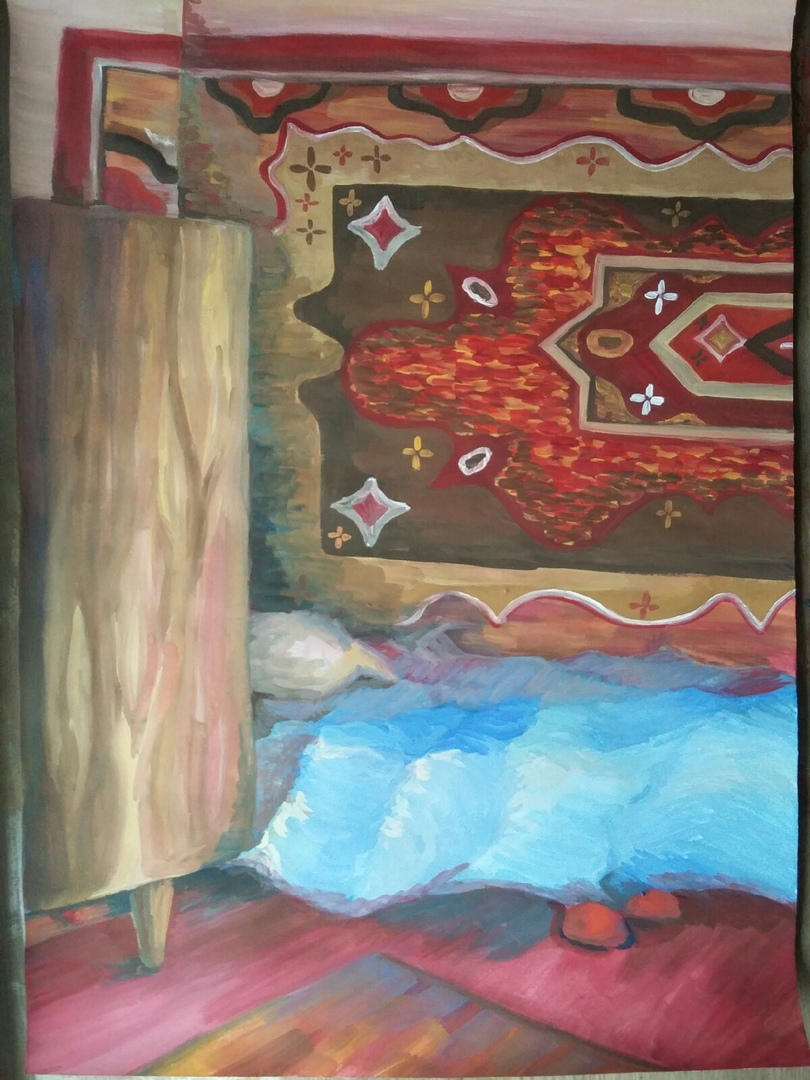 Я передала теплоту и спокойствие  моментов  в теплом колорите и контрастном цветовом решении
На этом моя дипломная работа подходит к концу
СПАСИБО ЗА ВНИМАНИЕ!